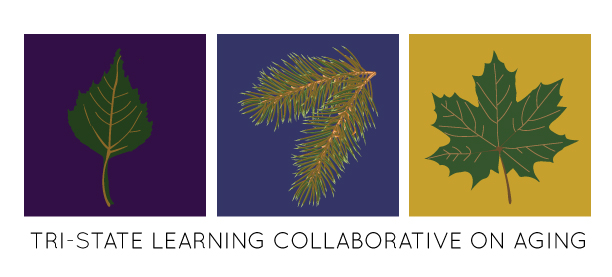 WELCOME TO THE
2017 TSLCA Summit:
Driving Community Home
#agefriendlyNNE
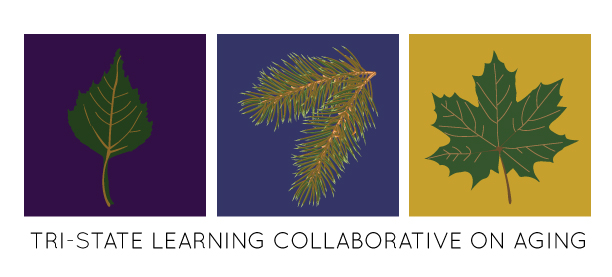 TSLCA
Who:		Community, policy and organizational leaders
What:		Facilitating cross-border conversations, 
			Cultivating new and innovative practices, and 
			Sharing successful community-based strategies 

Goal:		Increase the collective impact of “aging in place” 					initiatives through shared learning.
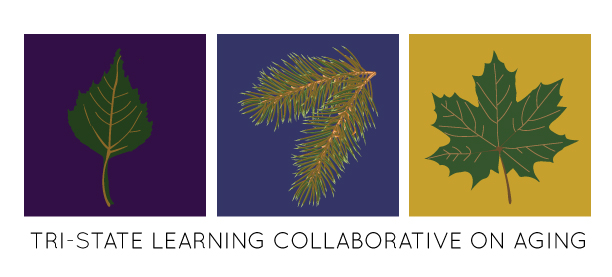 Membership Benefits
Membership is free for anyone in ME, NH & VT
Monthly topical webinars 
Monthly Community Leaders Forums Webinars – 4th Tuesday
Regional opportunities for in-person networking and learning
Robust website with tools, resources and community profiles
Our Funders
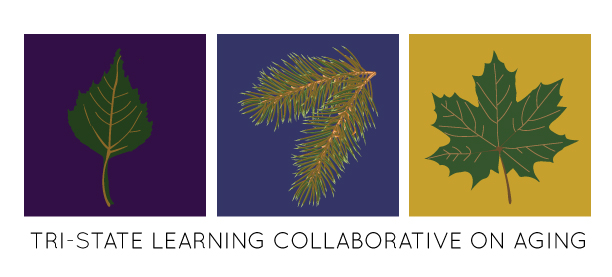 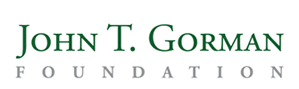 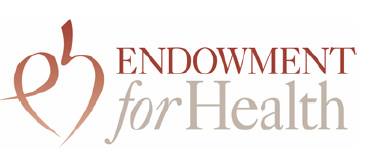 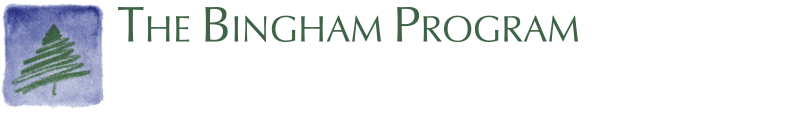 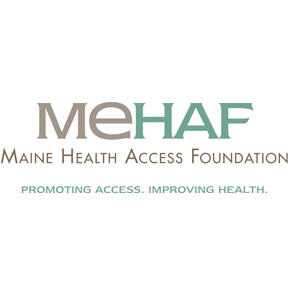 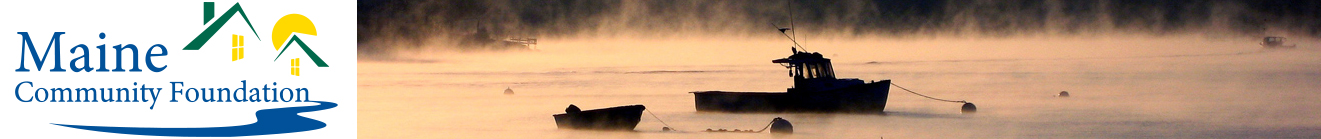 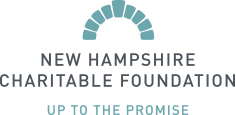 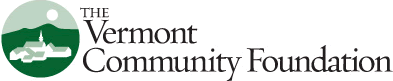 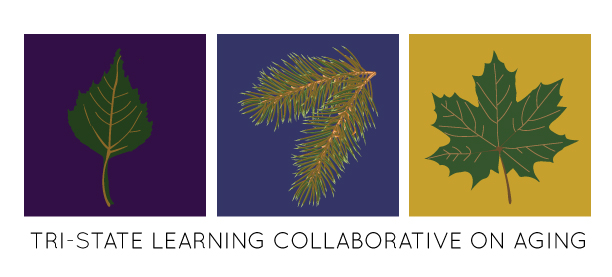 Summit Sponsors
Summit Planning Committee
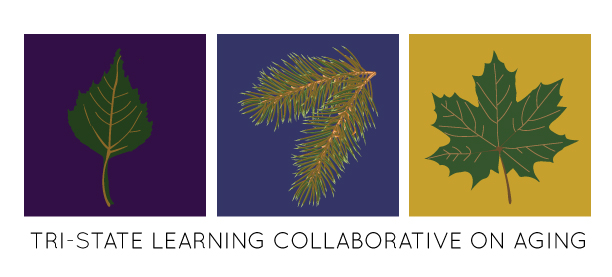